انکوباتور
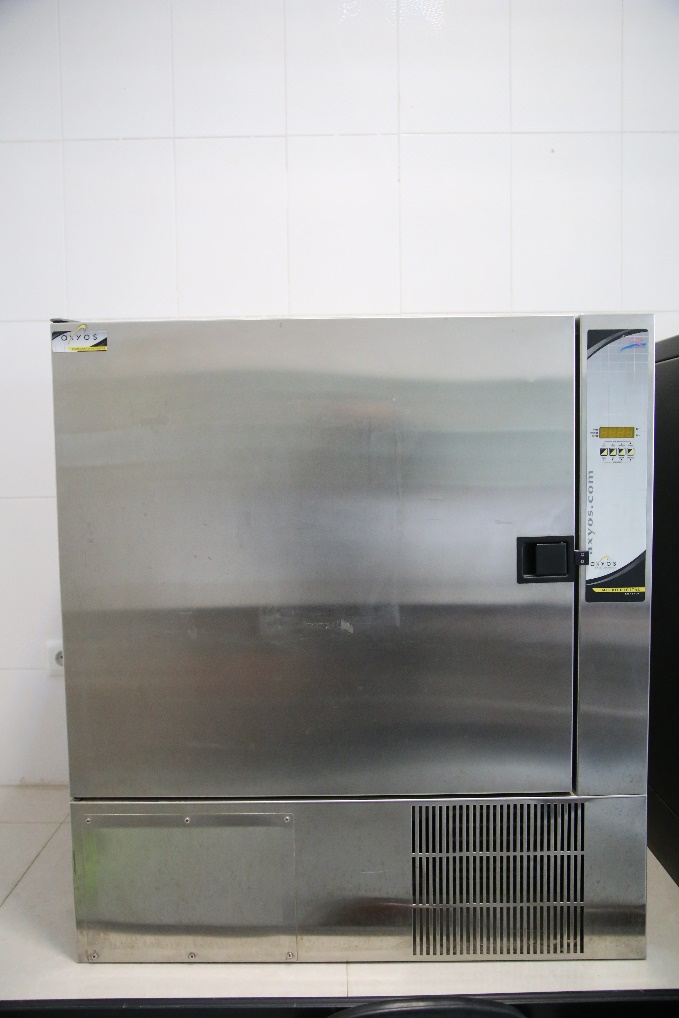 انکوباتور شیکردار
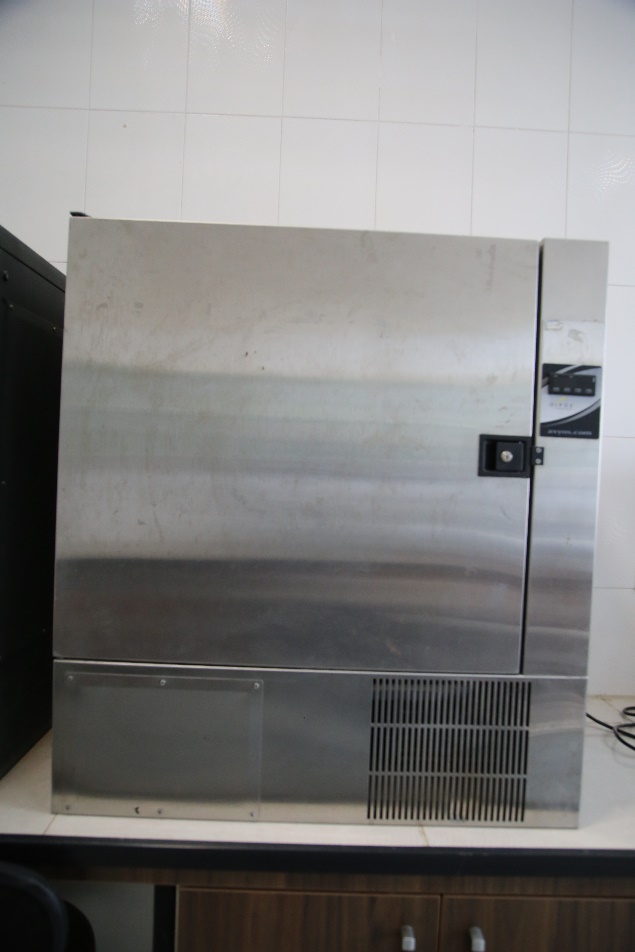 pH  متر
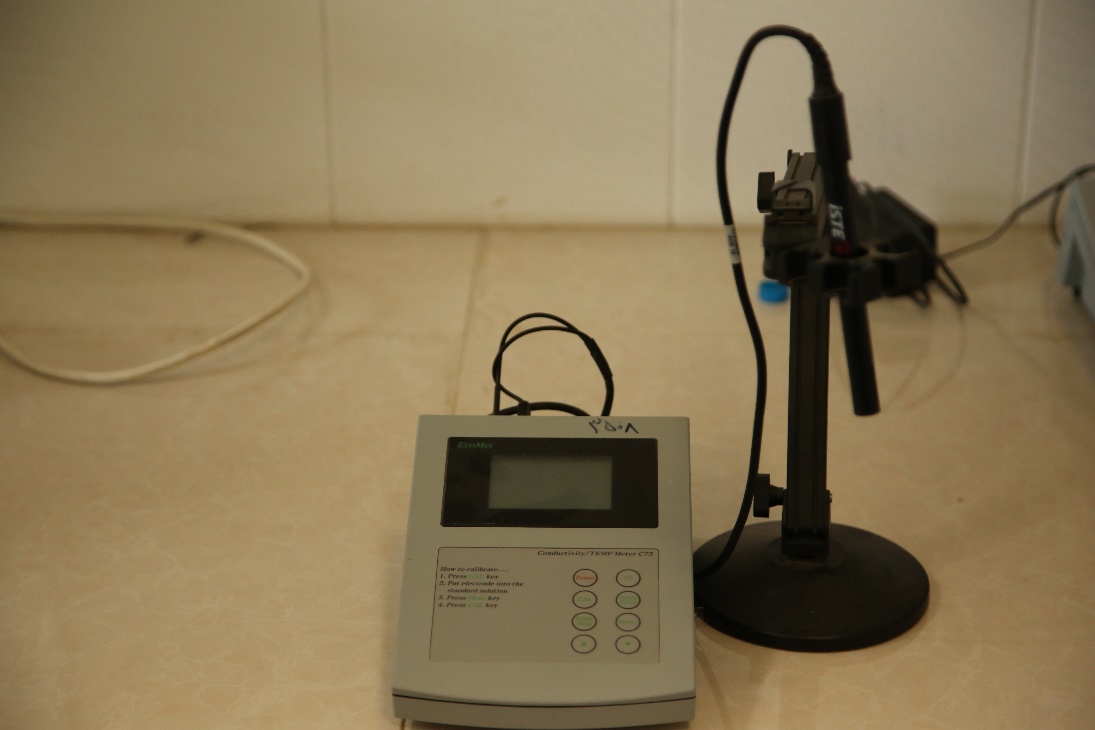 آون آزمایشگاهی
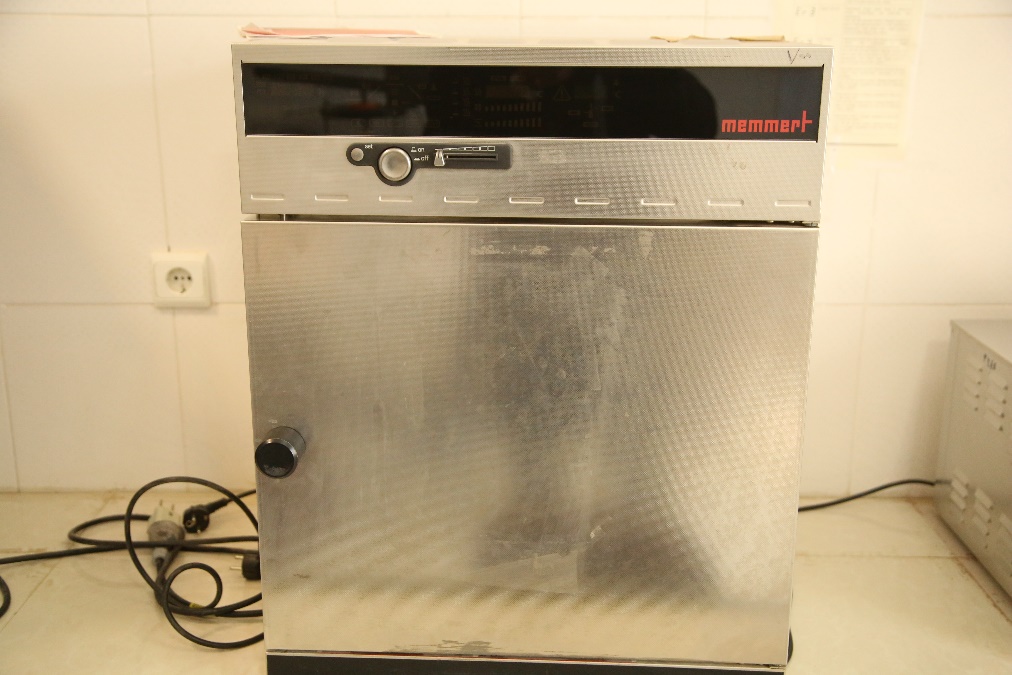 بن ماری (حمام آب گرم)
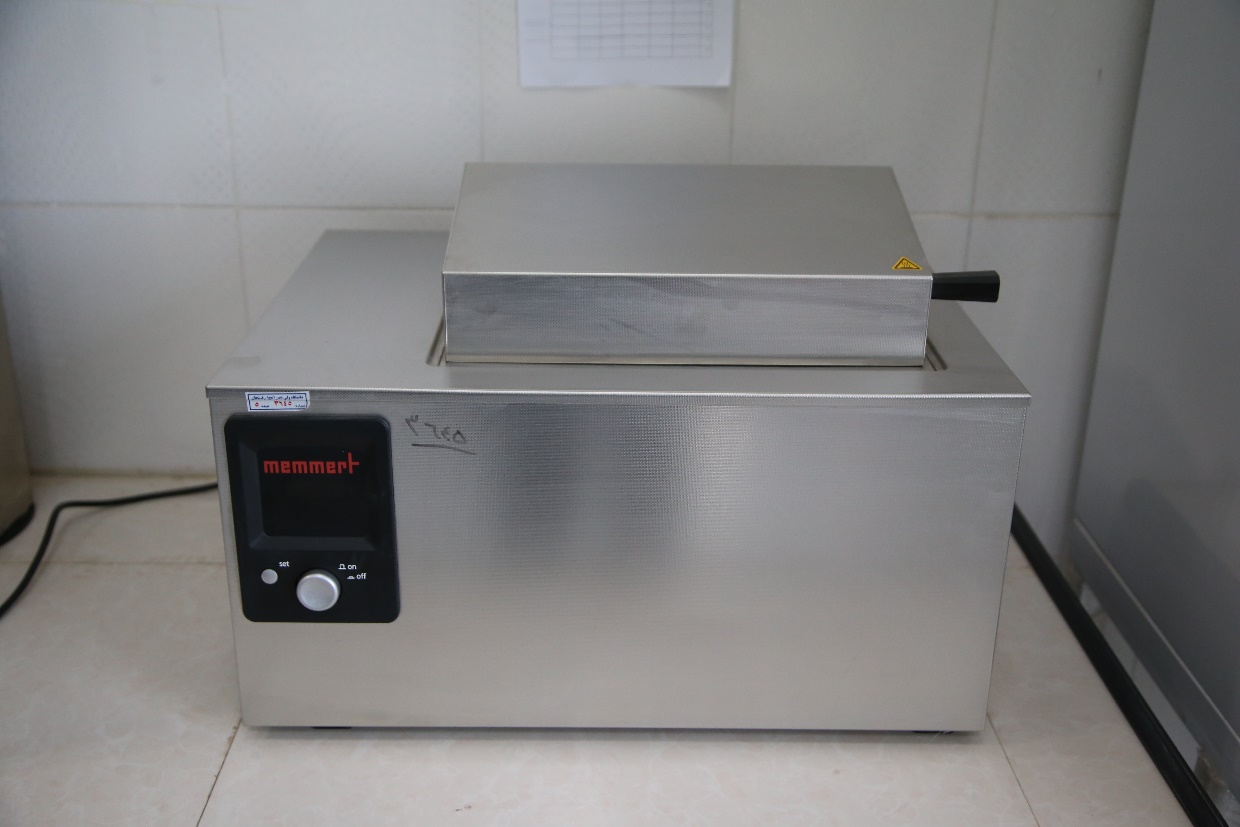 هود میکروبی (لامینار)
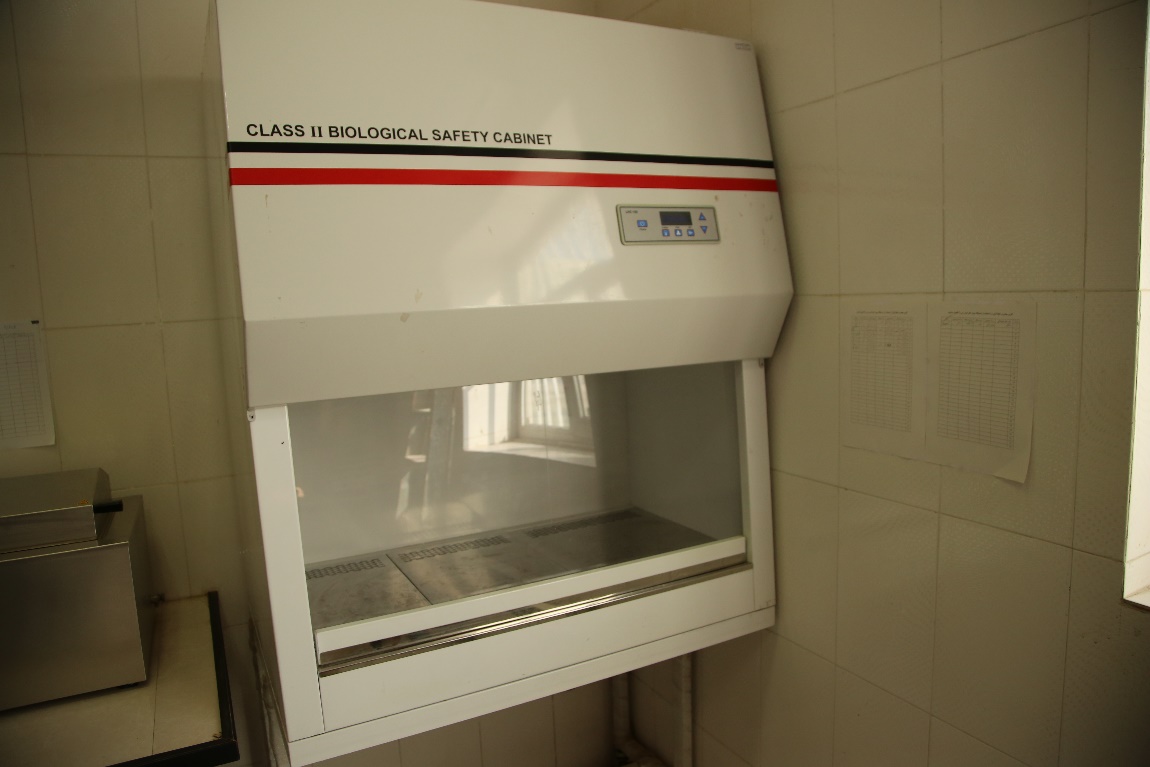 شیکر صفحه‌ای
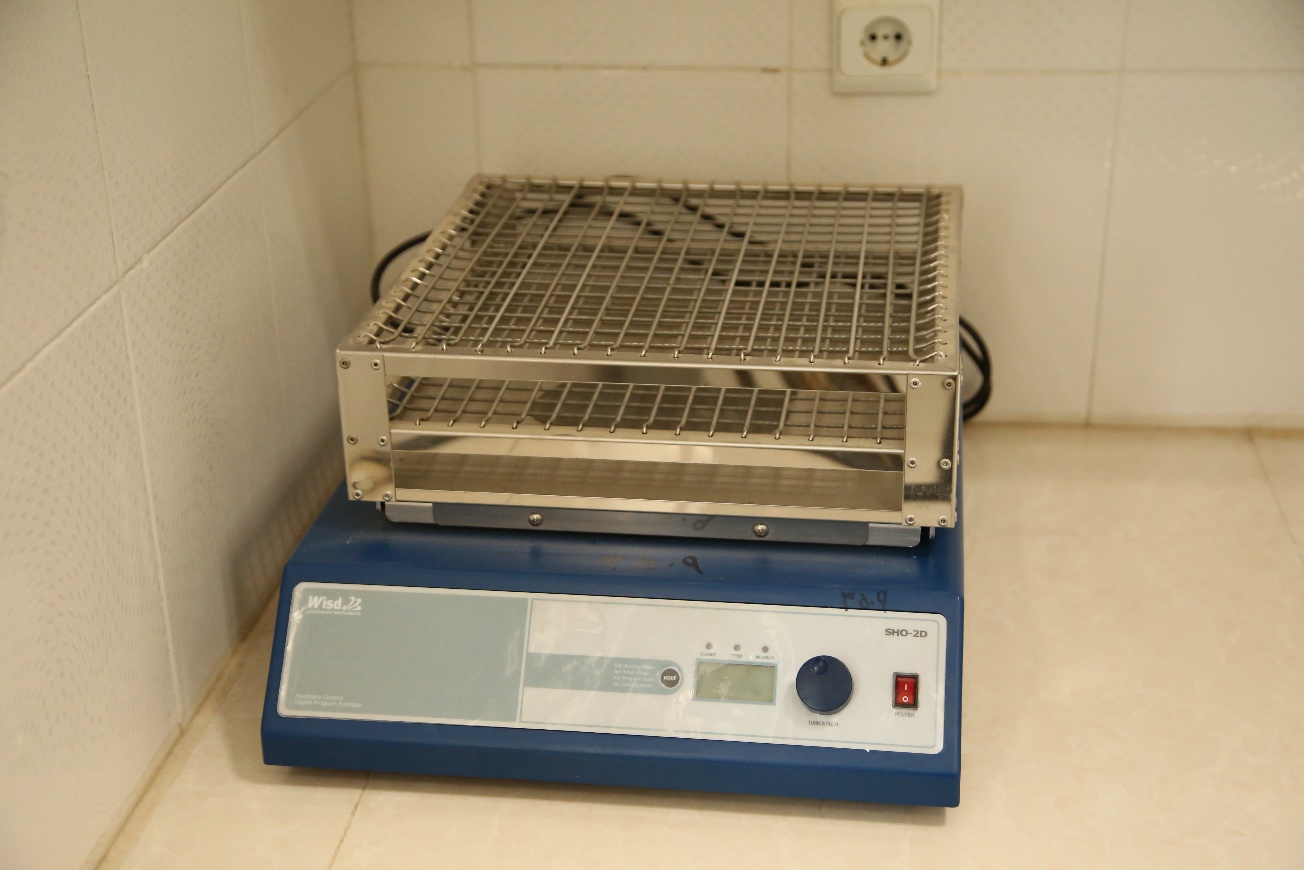 هیتر استیرر
ترازوی دیجیتال آزمایشگاهی
هدایت سنج ( ECمتر)
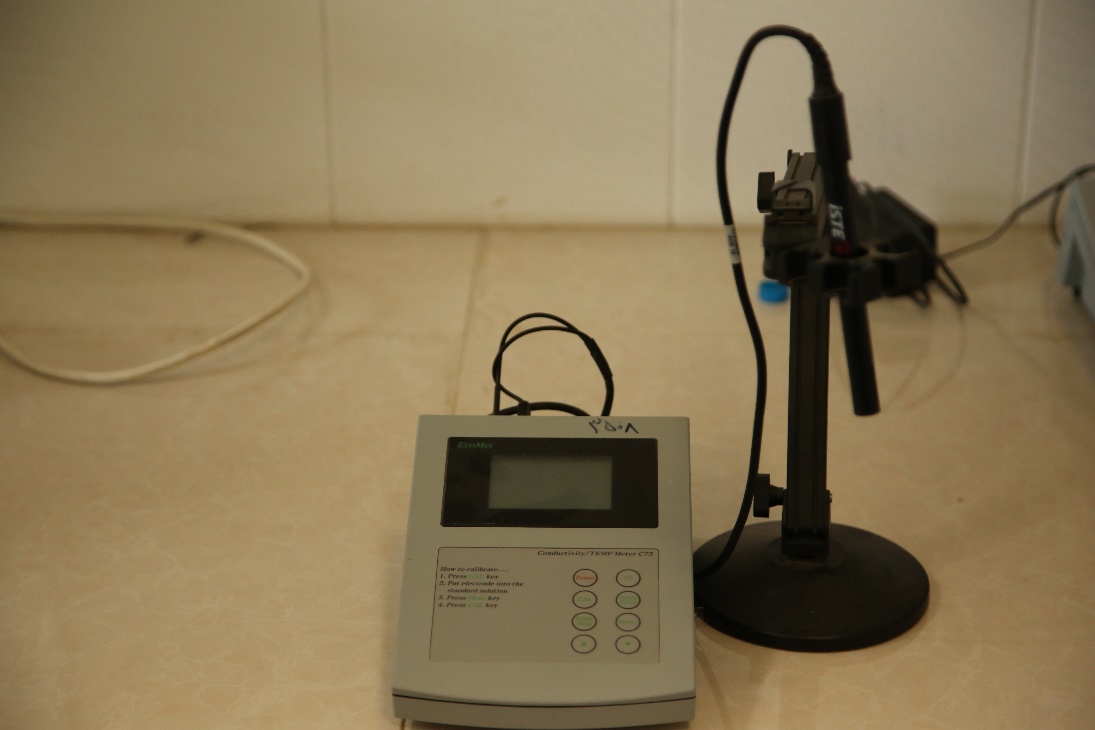 دستگاه ضربه جت آب
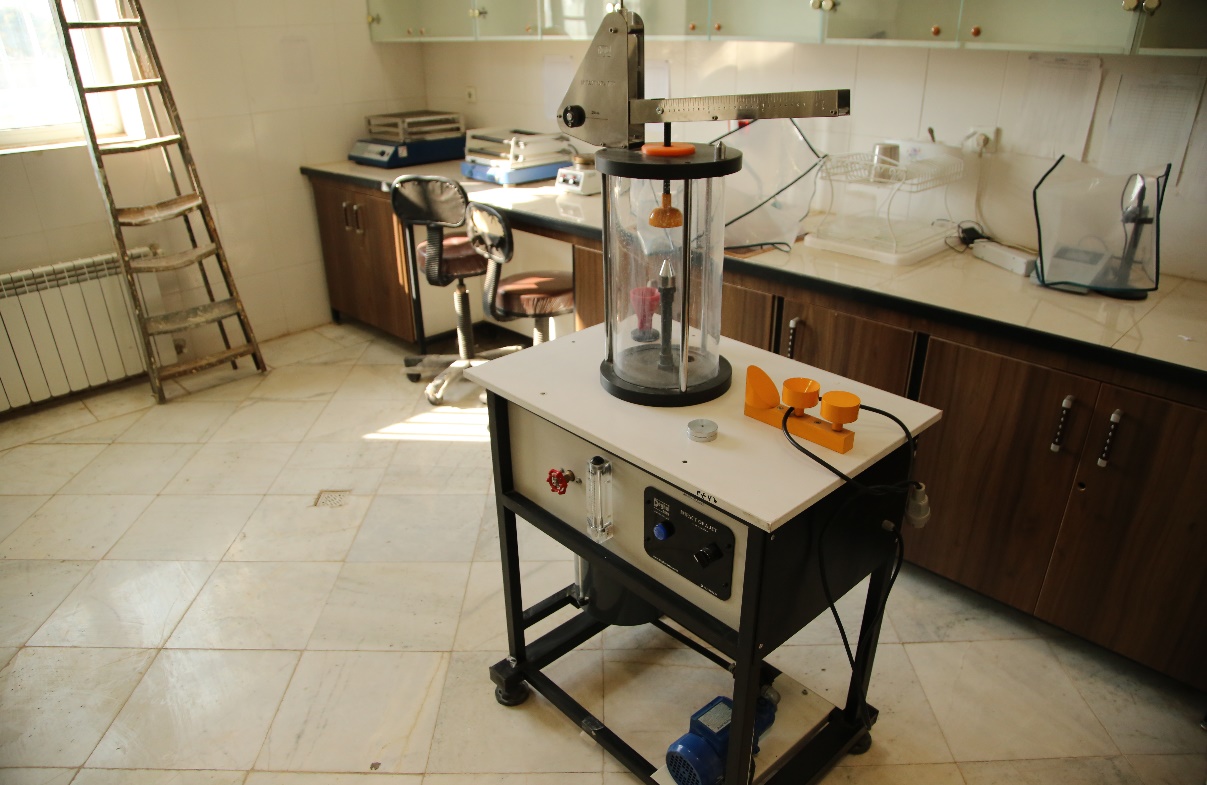